Semantisatieverhaal:Ik weet zeker dat jullie allemaal wel eens op Youtube filmpjes bekijken. Misschien zomaar of misschien zijn jullie ook wel de volger van een bekende Youtuber. De volger is iemand die vaak berichten leest of bekijkt van iemand anders op internet.  Er zijn heel veel Youtubers maar ze zijn niet allemaal even beroemd als Enzo Knol of PewDiePie (zeg: pjoediepai). Dat komt omdat het heel moeilijk is om op te vallen op internet. Je moet wel heel bijzondere dingen doen of vertellen. Dan worden je filmpjes vaak aangeklikt en krijg je heel veel views. PewDiePie bijvoorbeeld, is een grote ster geworden met het spelen en bespreken van videospellen. De ster is iemand die heel beroemd is. Inmiddels, dat betekent nu, heeft hij 102 miljoen abonnees. Onvoorstelbaar veel, vind je niet?  Ook zijn er veel mensen die Youtube filmpjes bekijken over ziektes. Ze krijgen dan informatie over de behandeling, dat is de hulp van een dokter, en welke medicijnen je kan gebruiken. Maar ook vertellen mensen hoe zij omgaan met deze ziekte. Heel veel mensen voelen zich daarom gesteund door deze filmpjes.  Iemand steunen betekent helpen.Er zijn ook veel Youtubers die vertellen over de laatste mode of over hoe je je het beste kan opmaken. Opmaken is make-up opdoen. Vooral meisjes volgen deze Youtubers. Jullie kennen er vast wel een paar. Iedereen die filmpjes plaatst op Youtube hoopt beroemd te worden en veel geld te verdienen. Iedereen zou dat wel graag willen. Hoe zit dat eigenlijk met jullie?
Gerarda Das
Mariët Koster
Mandy Routledge
Francis Vrielink
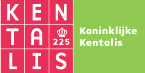 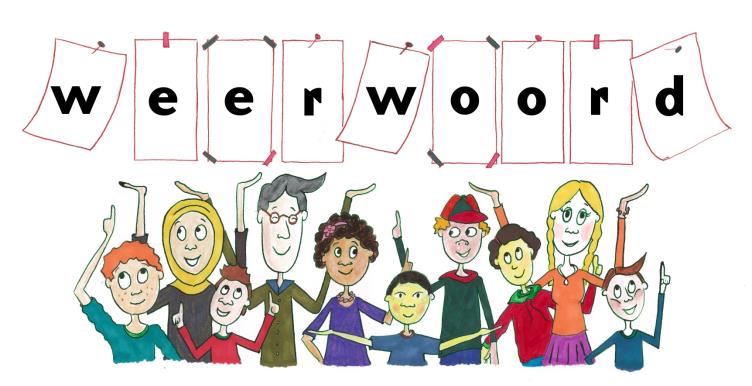 Week 4 – 21 januari 2020
Niveau AA
de volger
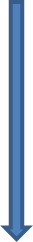 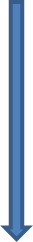 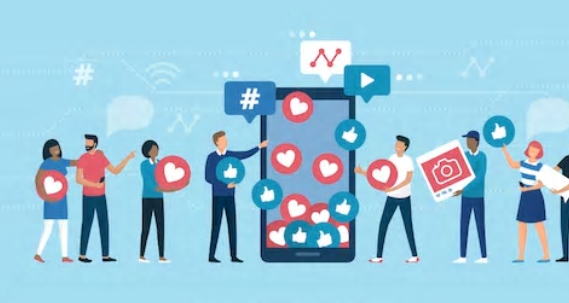 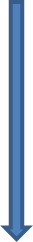 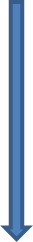 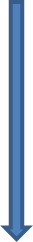 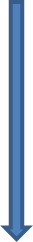 de ster
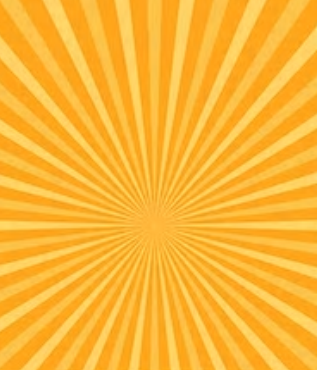 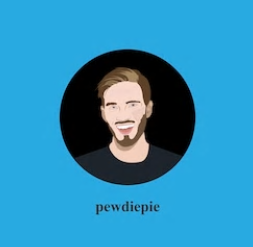 inmiddels
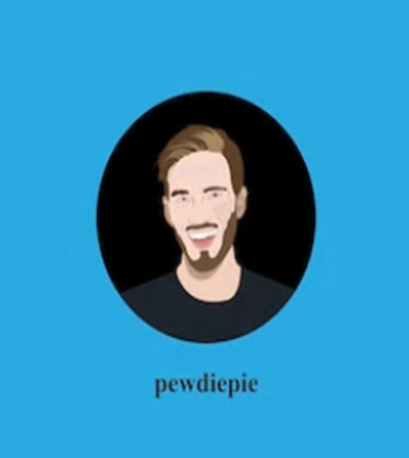 2016: 50 miljoen volgers
2020: 102 miljoen volgers
de behandeling
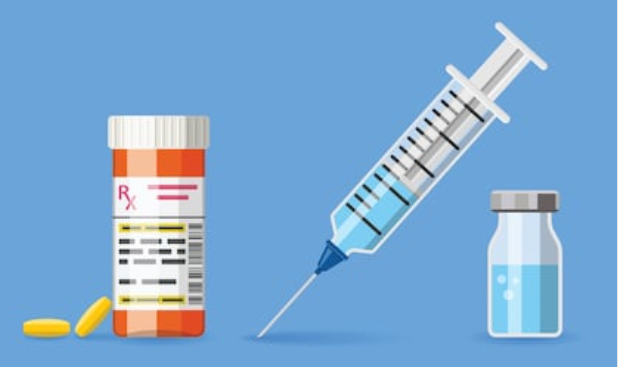 steunen
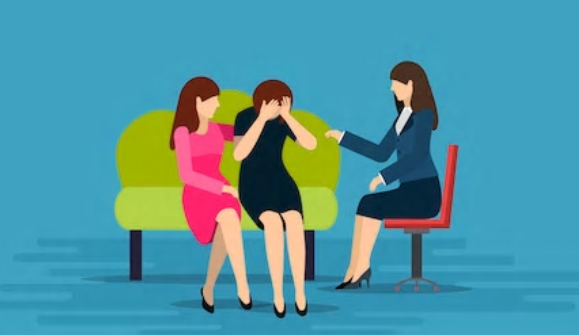 opmaken
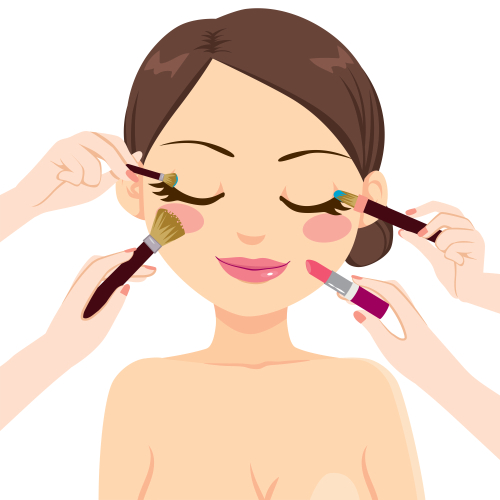 hopen
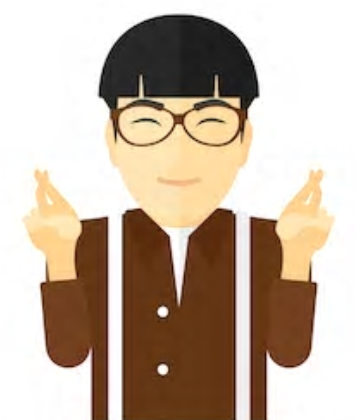 Op de woordmuur:
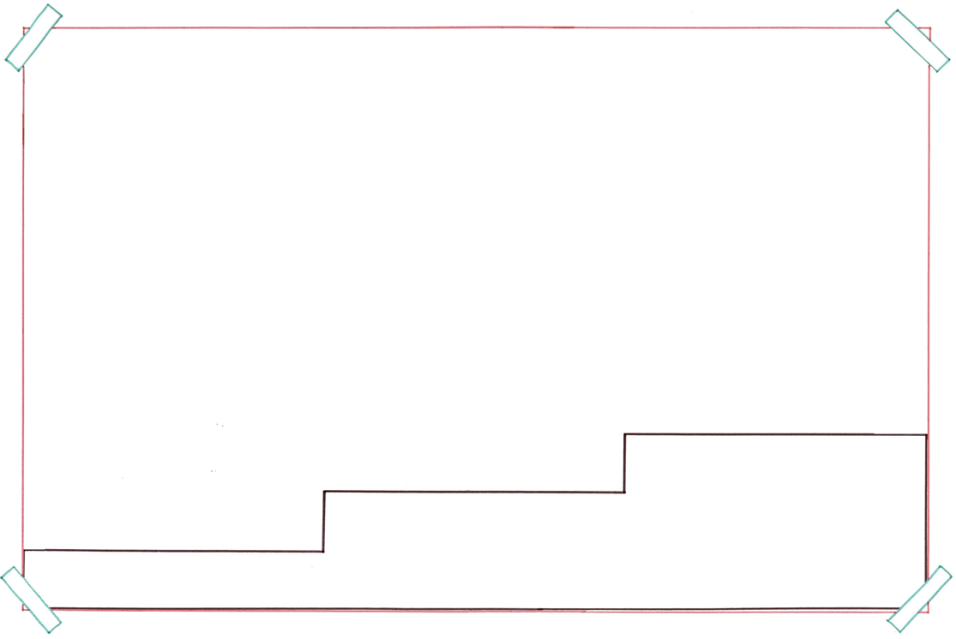 De Youtuber vertelt over de behandeling van haar ziekte.
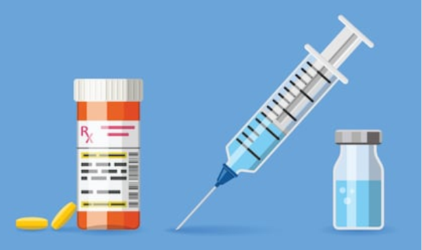 gezond
de behandeling
ziek
= de hulp van een dokter
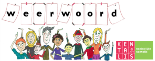 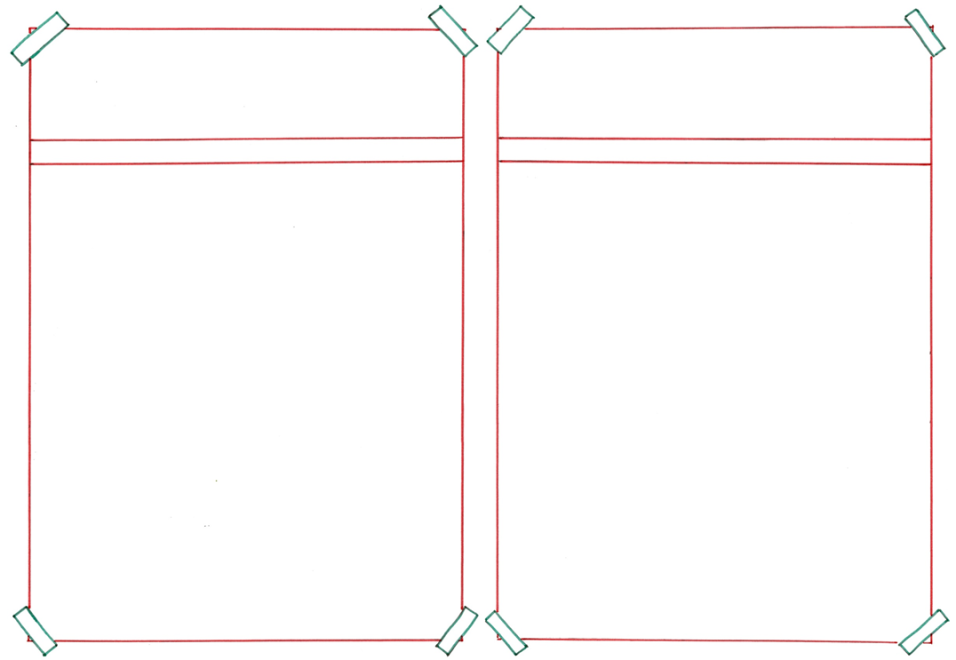 verwijderen
opmaken
= make-up afhalen
 
 
 
 
 
  


‘s Avonds moet je de make-up weer verwijderen.
= make-up opdoen

 
 
 
 
 
   
Veel meisjes vinden opmaken heel erg leuk.
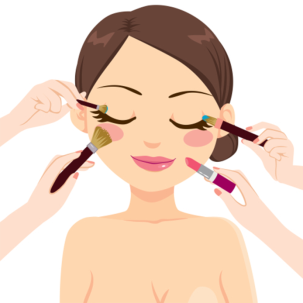 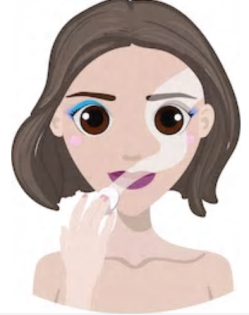 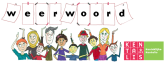 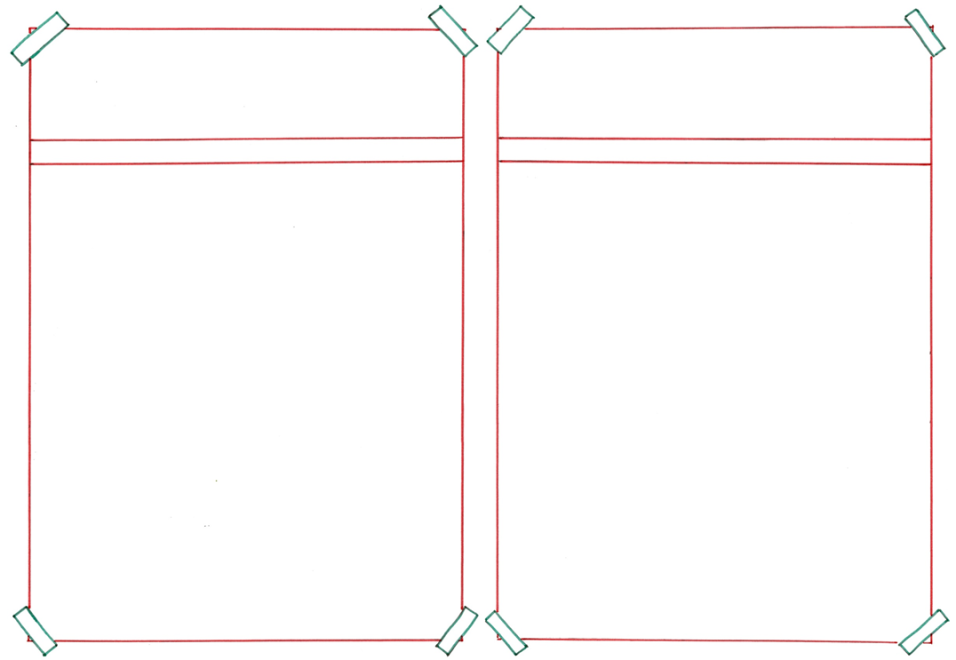 de Youtuber
de volger
= iemand die vaak berichten leest of bekijkt van iemand anders op internet
 
 
  



PieDiePie heeft meer dan 100 miljoen volgers.
= iemand die regelmatig filmpjes plaatst op internet

 
 
 




PieDiePie is de beroemdste Youtuber ter wereld.
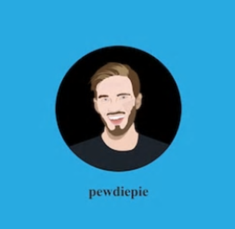 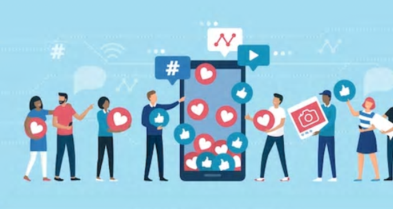 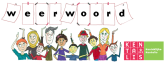 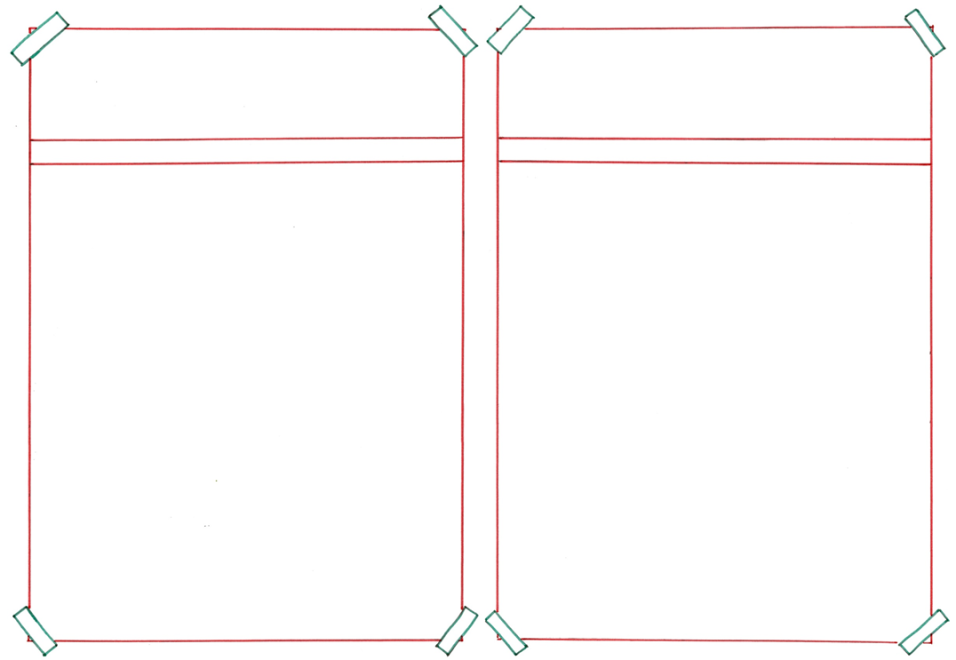 hopen
wanhopen
= als je geen hoop meer hebt
 
 
 
 
   

Hij begint nu toch wel te wanhopen. Hij zal nooit beroemd worden!
= graag willen

 
 
 
 
 
   
Heel veel mensen hopen beroemd te worden.
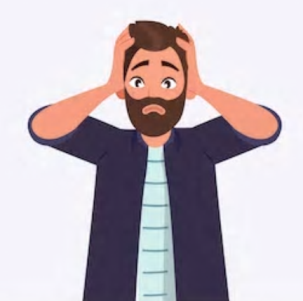 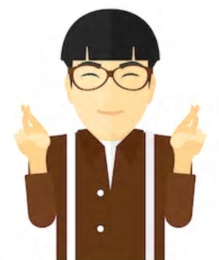 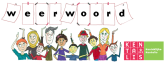 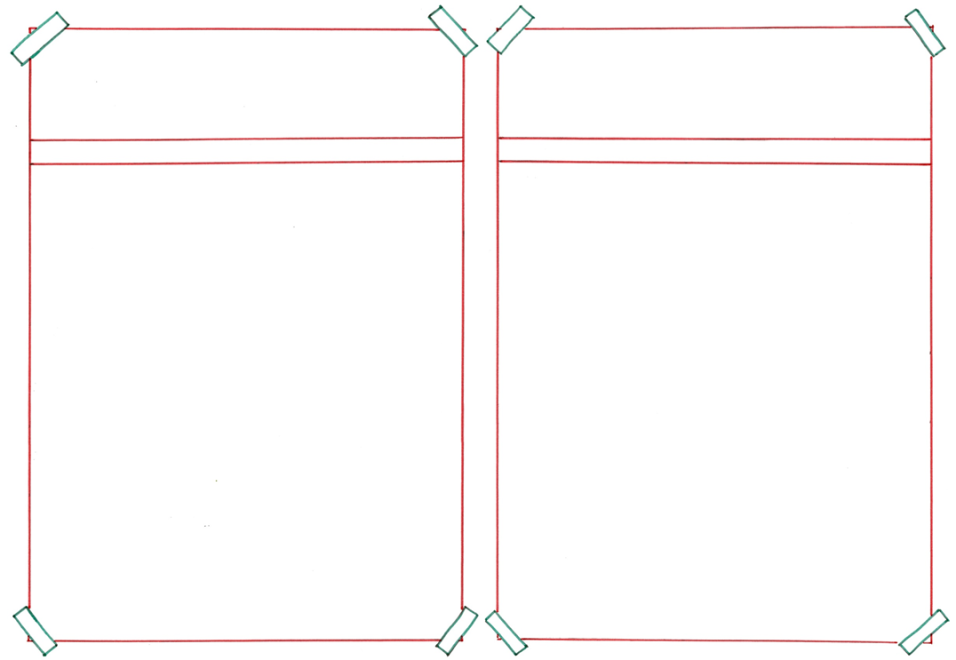 steunen
afvallen
= niet meer steunen
 
 
 
 
 
  

Ook de laatste man valt hem af. De man blijft alleen achter.
= helpen

 
 
 
 
 
   De filmpjes van de You Tubers steunen veel mensen.
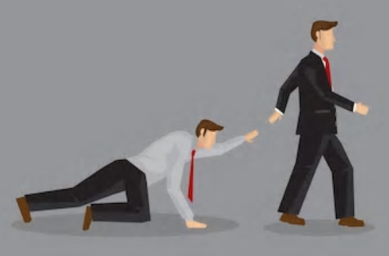 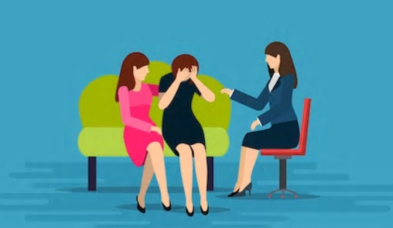 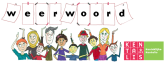 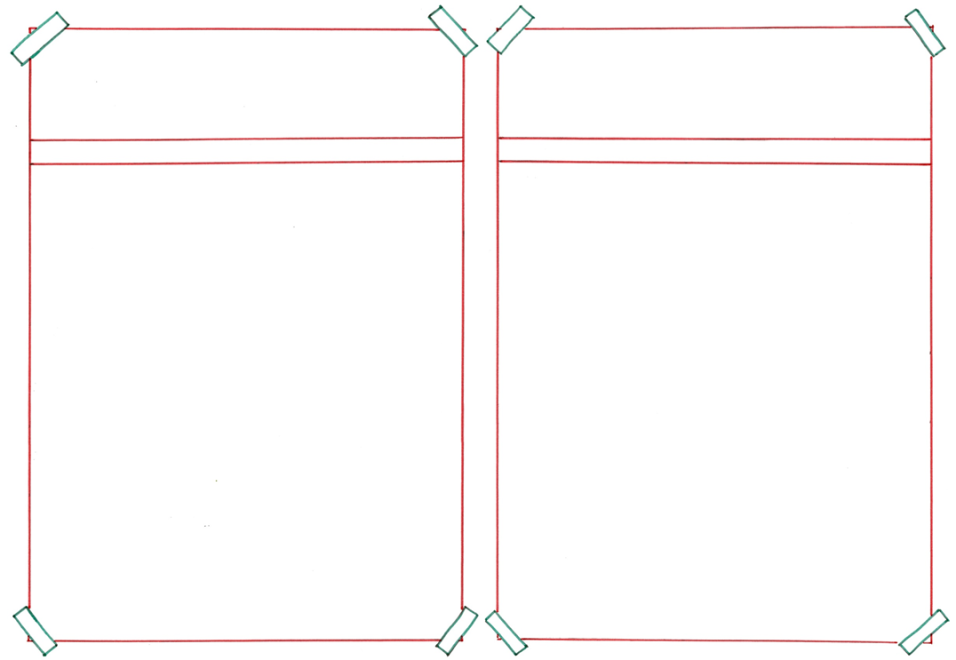 de ster
de onbekende
= iemand die niet beroemd is
 
 
  




Deze vrouw is de onbekende op het leuke feestje.
= iemand die heel beroemd is

 
 
 




PieDiePie is de grootste ster van YouTube.
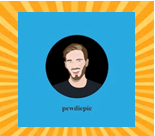 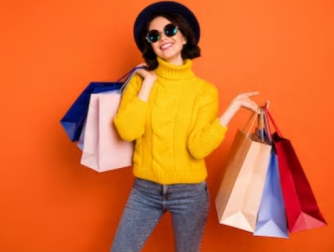 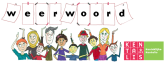 inmiddels= nu
 
PewDiePie heeft inmiddels 102 miljoen volgers.
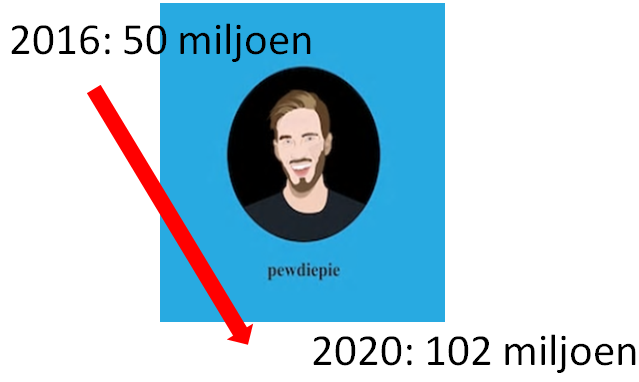 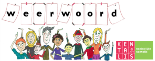